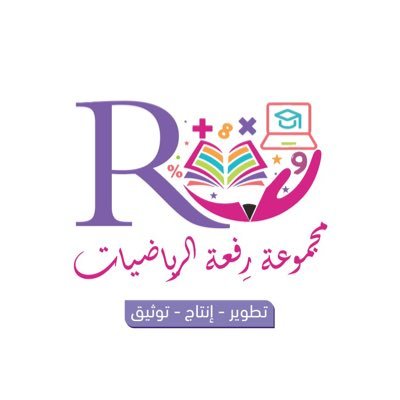 6 - 9
تقدير ناتج الطرح
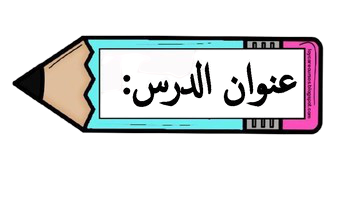 أ.أحـمـد الأحـمـدي  @ahmad9963
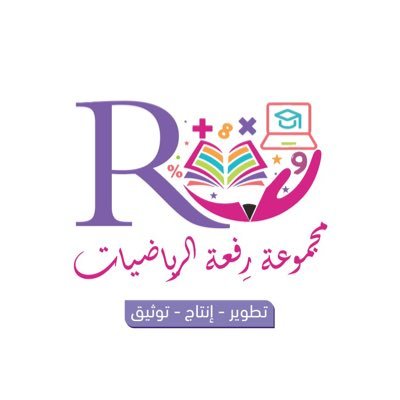 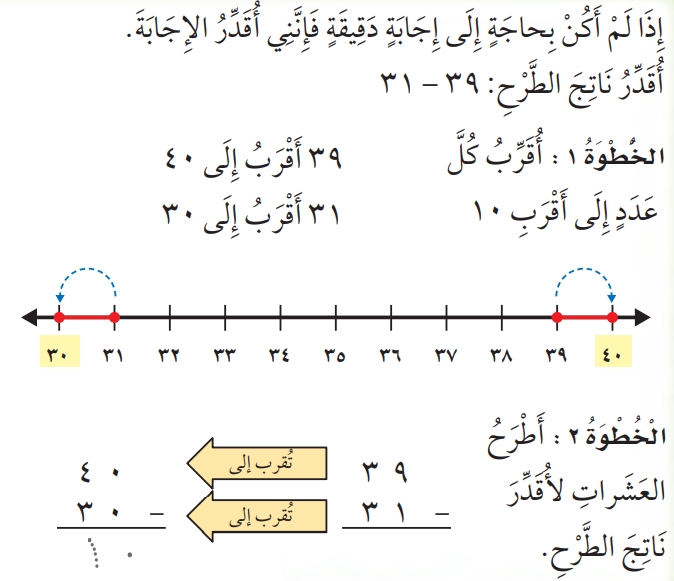 فكرة الدرس

أقدر ناتج الطرح

المفردات
التقريب
أ.أحـمـد الأحـمـدي  @ahmad9963
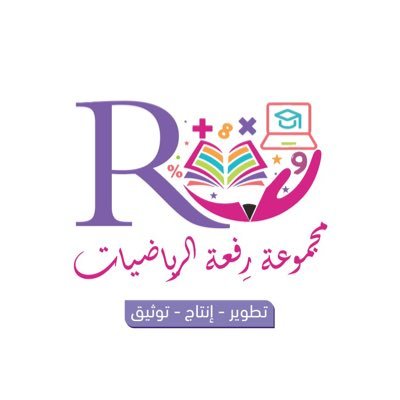 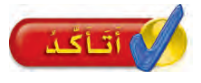 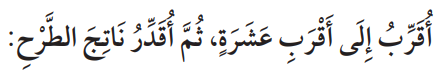 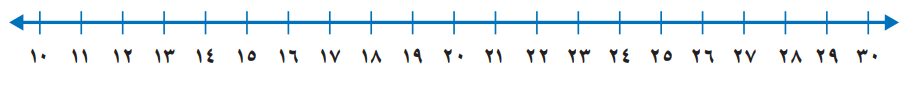 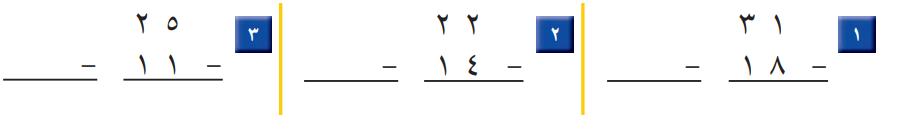 أ.أحـمـد الأحـمـدي  @ahmad9963
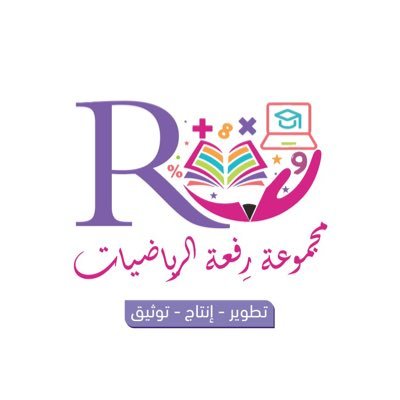 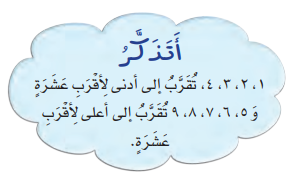 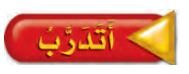 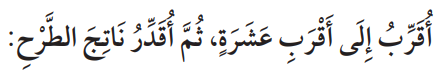 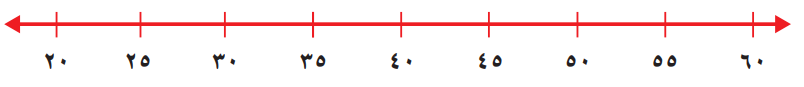 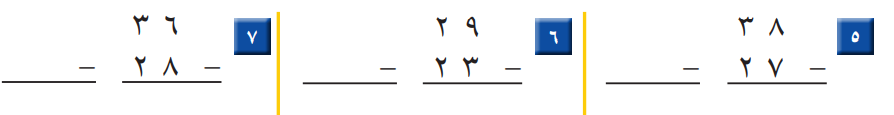 أ.أحـمـد الأحـمـدي  @ahmad9963
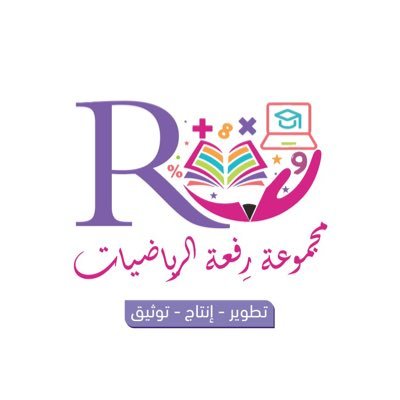 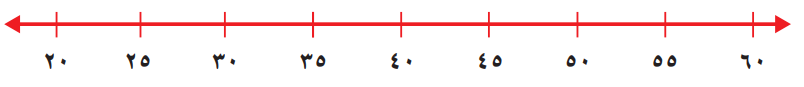 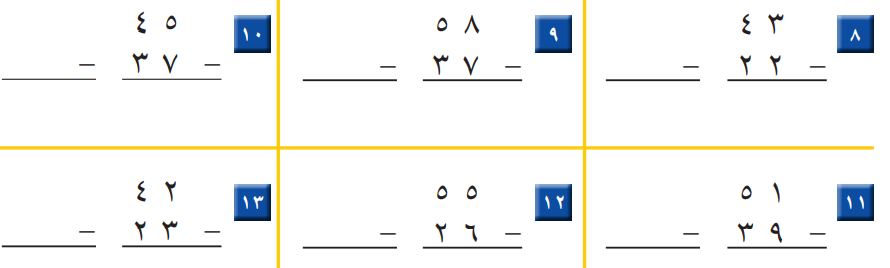 أ.أحـمـد الأحـمـدي  @ahmad9963
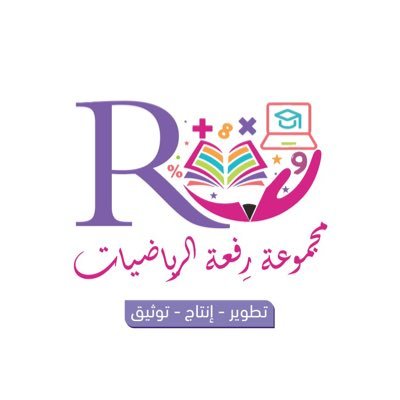 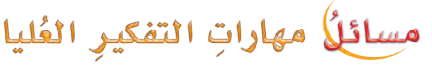 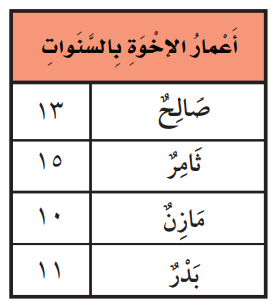 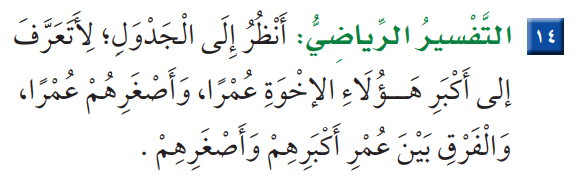 أ.أحـمـد الأحـمـدي  @ahmad9963